ULLYSES Data Products for T Tauri Stars
Charting Young Stars’ Ultraviolet Light with Hubble

Jo Taylor
ODYSSEUS Meeting– Nov 11 2021
Outline
Explanation of ULLYSES data product types
Data Release 3
Future data releases
ULLYSES Resources
All official documentation on ULLYSES website: https://ullyses.stsci.edu/

Low-mass star specific pages:
https://ullyses.stsci.edu/index.html#lowmass
https://ullyses.stsci.edu/ullyses-targets-ttauri.html

Description of data products: https://ullyses.stsci.edu/ullyses-data-description.html
Download data: https://ullyses.stsci.edu/ullyses-download.html
Citations: https://ullyses.stsci.edu/ullyses-cite.html
ULLYSES Data Accessibility
Data can be downloaded from: 
ULLYSES website: https://ullyses.stsci.edu/ullyses-download.html
ULLYSES search & download web application: https://ullyses.stsci.edu/search/
MAST Portal: https://mast.stsci.edu/portal/Mashup/Clients/Mast/Portal.html
Astroquery

Coming soon:
ULLYSES search and download form using new Missions-MAST application
ULLYSES Data Products
ULLYSES Data Product Types
Data product naming convention:
	hlsp_ullyses_<telescope>_<instrument>_<target>_<opt_elem>_<version>_<product-type>

Level 0 products: custom calibrated STIS spectra (_spec.fits) and parameter files (_spec.yaml)
hlsp_ullyses_hst_stis_cvso-107_g750l_dr3_spec.fits
hlsp_ullyses_hst_stis_cvso-107_g750l_dr3_spec.yaml

Level 2 products: coadded spectra of common instrument and grating ( _cspec.fits)
hlsp_ullyses_hst_stis_cvso-107_g750l_dr3_cspec.fits
ULLYSES Data Product Types
Level 3 products: coadded spectra of common instrument, different gratings grouped by resolution ( _cspec.fits)
hlsp_ullyses_hst_stis_cvso-107_g230l-g430l-g750l_dr3_cspec.fits 

Level 4 products: abutted spectra of all instruments and settings ( _sed.fits)*
hlsp_ullyses_hst_cos-stis_cvso-107_uv-opt_dr3_sed.fits

Level 5 products: time-series spectra, exposure-level ( _tss.fits) and subexposure-level ( _split-tss.fits)
hlsp_ullyses_lcogt_04m_cvso-107_v-iprime_dr3_tss.fits
hlsp_ullyses_hst_cos_v-tw-hya_g230l_dr3_split-tss.fits

* Will be renamed to emphasize intended visual usage
Coaddition and Abutment Methodology
Combining spectra/orders of a common grating (level 2 & 3 products, _cspec.fits)
Output flux is a weighted average of all flux measurements within a wavelength bin
Weighting factor is throughput (net count rate divided flux) times exposure duration
Only measurements with Data Quality (DQ) flags that are not serious contribute to output flux
Error is square root of total counts that contribute to an output wavelength bin, converted to flux by multiplying by flux/net counts, interpolating if necessary
SNR is simply flux/error

Abutting spectra of different gratings or instruments (level 4 products, _sed.fits)
If spectra overlap, they are truncated and abutted at transition wavelength
If no overlap, spectra are abutted as is (discontinuous wavelength)
Custom STIS calibration
All STIS NUV and optical data are manually calibrated for T Tauri stars
Custom hot pixel identification and flagging
Defringing for G750L data
Custom spectral extraction when necessary

If companion(s) in slit, additional calibration may be necessary
Deblending companion and intended target spectra
Additional defringing
Custom spectral extraction always necessary

All custom calibration parameters recorded in level 0 parameter files (_spec.yaml)
Custom calibrated 1D spectra in level 0 FITS files (_spec.fits)
Custom STIS calibration example
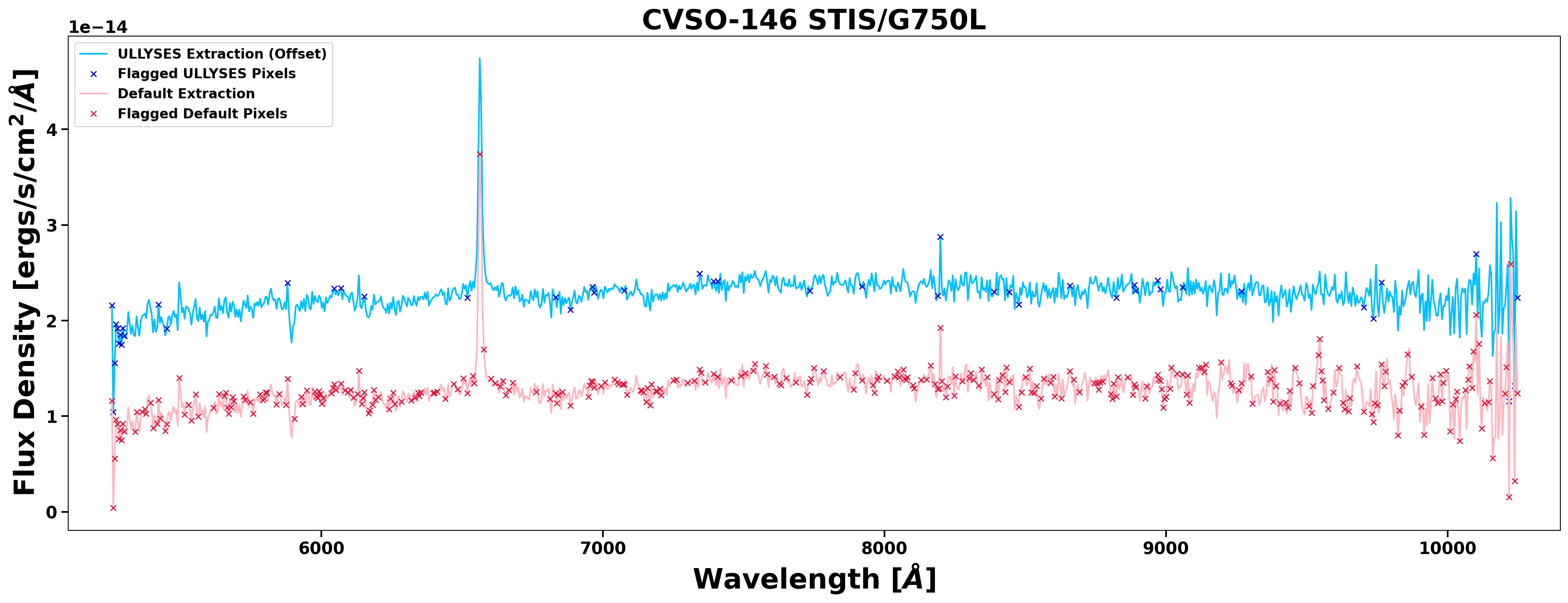 Time-series Spectra
Both HST and LCOGT data are used to created time-series spectra (TSS), level 5 products (_tss.fits and _split-tss.fits)

Products are essentially stacked 1-D spectra, designed for easy out of the box analysis of features over time

Two flavors of TSS:
Exposure-level, each spectrum’s exposure time is the commanded time (HST and LCOGT, monitoring and survey stars)
Subexposure-level, each spectrum’s exposure is less than commanded time (HST only, monitoring stars only)
Time-series Spectra Data
HST observations used to create TSS:
Monitoring stars only (TW Hya, BP Tau, RU Lup, GM Aur)
COS/G160M/(1589,1623) and COS/G230L/(2635,2950) spectra. Targets are observed with each setting 24 times, taken in two epochs separated by ~1 year
 
LCOGT observations used to create TSS:
Images taken 90 and 10 days before, during, and 10 and 90 days after HST observations
Monitoring stars get u’, V, and i’ images
Survey stars get V and i’ images
Aperture photometry and flux calibration performed on images
Time-series Spectra Wavelength and Time Sampling
LCOGT (exposure-level only)
“wavelength” arrays are central wavelengths of each filter
exposure time of each “spectrum” is commanded exposure time

HST, exposure-level
native wavelength sampling used (i.e. no binning)
exposure time of each spectrum is commanded exposure time

HST, subexposure-level
Time and wavelength bins are optimized to probe smallest time interval while maintaining S/N >= 5 per resolution element at the peak of most important lines- C IV (1548 Å) and Mg II (2800 Å)
Exact time and wavelength values will depend on S/N of each monitoring star
TW Hydra Time Series Spectra
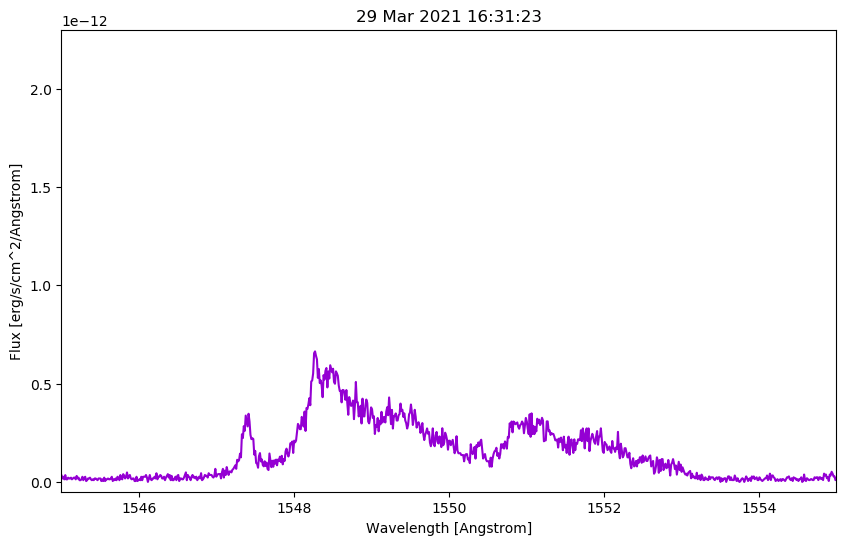 HST/COS/G160M 
subexposure-level TSS

Centered on C IV

11 visits
44 individual _x1d files, each 300s

Time binning = 30s
Wavelength binning = 7km/s (3pix)

440 total sub-exposure spectra
Filename = hlsp_ullyses_hst_cos_v-tw-hya_g160m_dr3_split-tss.fits
CVSO-107 Time Series Spectra
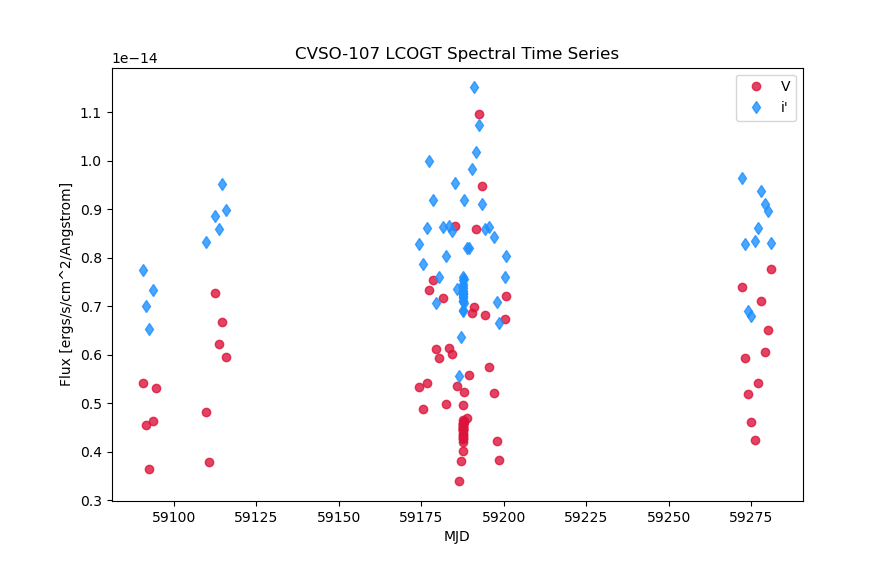 LCOGT exposure-level TSS

72 v images
70 i’ images

Each v image is 30s long
Each i’ image is 15s long

Each plotted point is photometric measurement of CVSO-107 from a single image
Data Release 3
Data Release 3 (DR3)
Data Release 3 published August 31 2021

T Tauris by numbers in DR3:
47 survey stars- 34 new to DR3
20 of 47 are purely archival and do not include STIS NUV or optical data yet*
27 of 47 do have STIS NUV and optical spectra
13 have LCOGT data (-> time-series spectra)
1st epoch of 1 monitoring star (TW Hydra -> time-series spectra)
6 non-ULLYSES slit companions- 1 new to DR3
Products delivered to aid in any de-contamination efforts

* Custom calibration is very time-intensive for ULLYSES team, archival data takes extra time
Future Data Releases
Data Release 4 (DR4)
DR4 will be published Dec. 14 2021

Anticipated T Tauri products
4 more custom-calibrated survey stars
1st epoch of 3 remaining monitoring stars (-> time-series spectra)
GM Aur only has 7/12 visits due to safing, remaining 5 to be rescheduled
V and i’ LCOGT time-series spectra for TW Hydra’s 1st epoch
u’ calibration is more time-intensive
LCOGT data for the 13 new survey stars from DR3 (-> time-series spectra)
Data Release 4 (DR4)
The S/N of FUV time-series spectra for new monitoring stars (RU Lup, BP Tau, GM Aur) does not meet requirements when using the TW Hya wavelength and time samples. NUV S/N is fine
TW Hya FUV bins: time=30s, wavelength=7km/s (3pix)

Question for the ODYSSEUS group:
To meet the S/N requirements, we will need to increase either the time or wavelength bin for new DR4 monitoring target

Which solution is preferred?
More time samples, but increase wavelength binning
E.g. t=30s, wl=14 km/s (6pix)
Fewer time samples, but wavelength bins remain the same
E.g. t=50/60s, wl=7 km/s (3pix)
Future T Tauri Products
2nd epoch of TW Hydra in Apr 2022
u’ data for all monitoring stars (-> time-series spectra)
v and i’ data for BP Tau, RU Lup, and GM Aur (-> time-series spectra)
Opportunistic time-series spectra for repeated observations of survey stars
STIS/NUV and Optical data for archival survey stars
ULLYSES search and download web app

DR5 date is unknown, but will likely be late spring/early summer
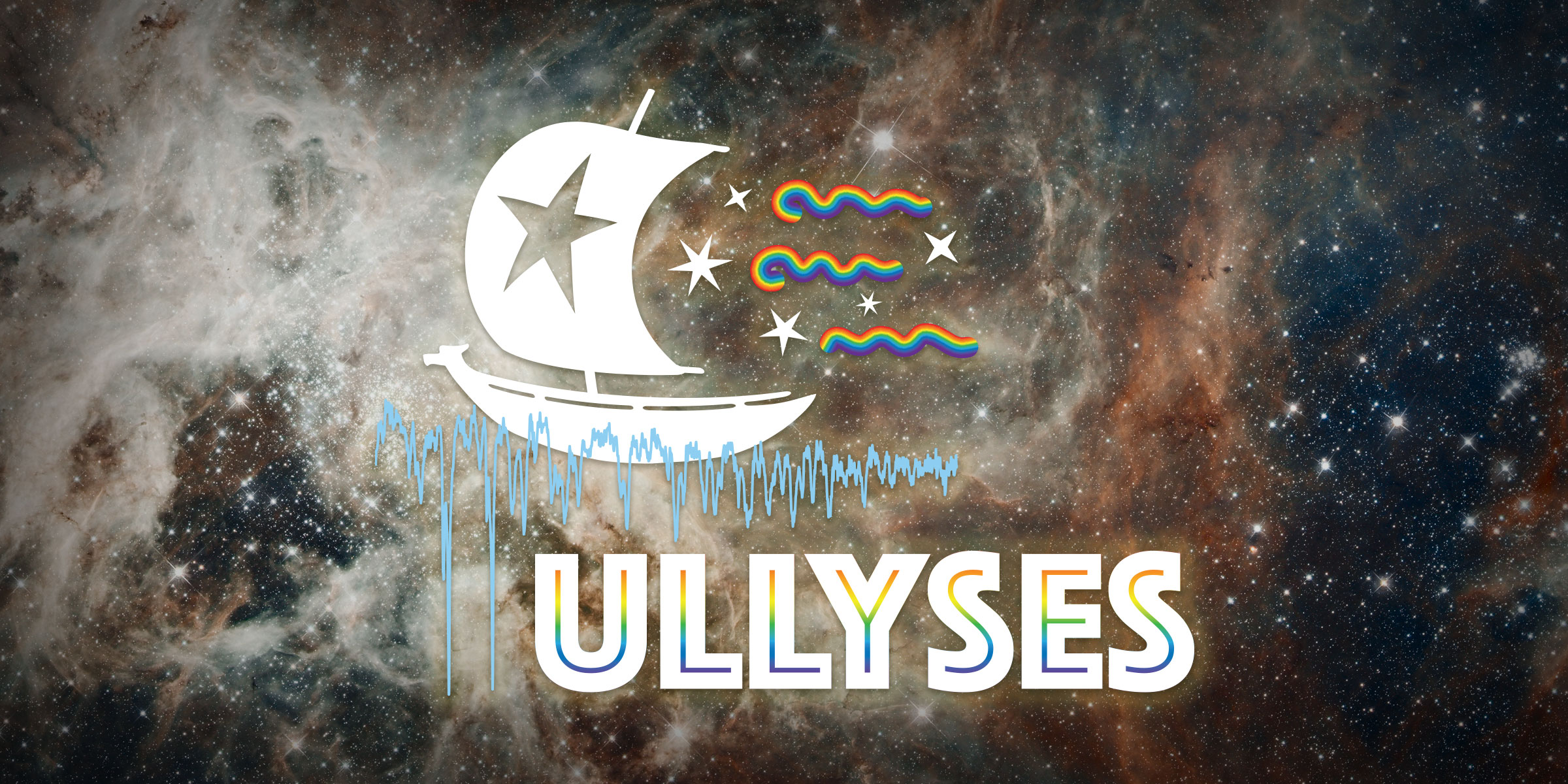 ULLYSES Core Implementation Team (CIT)
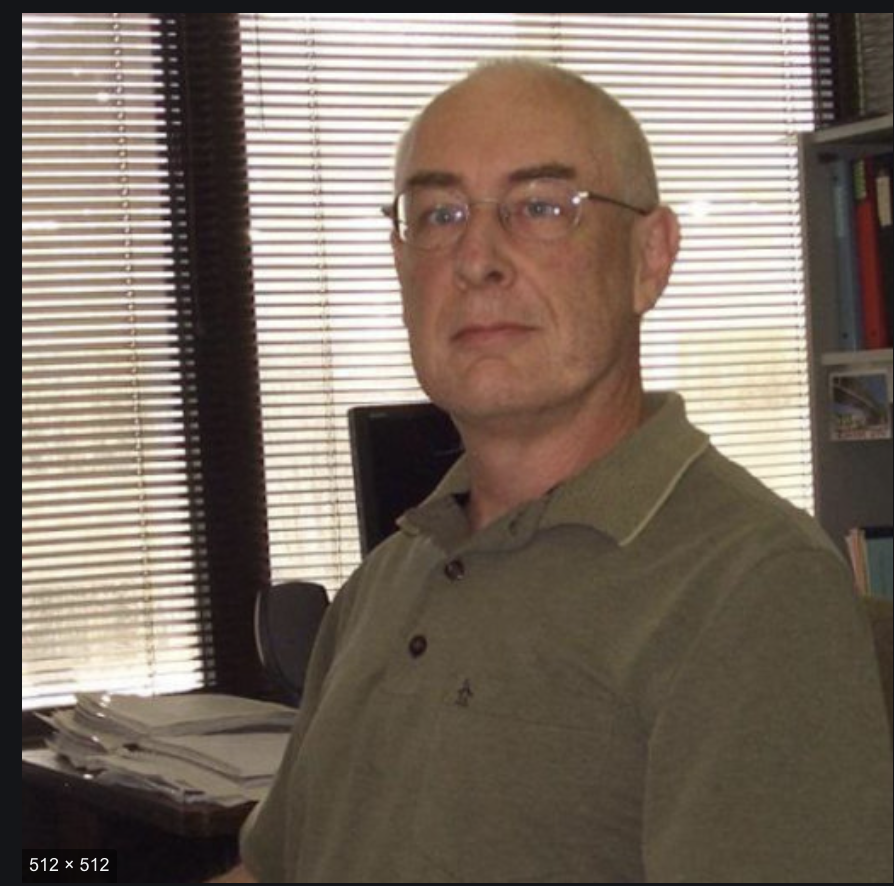 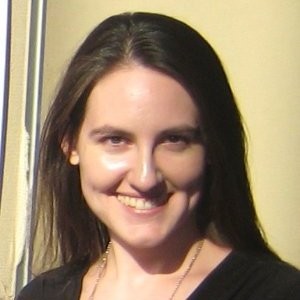 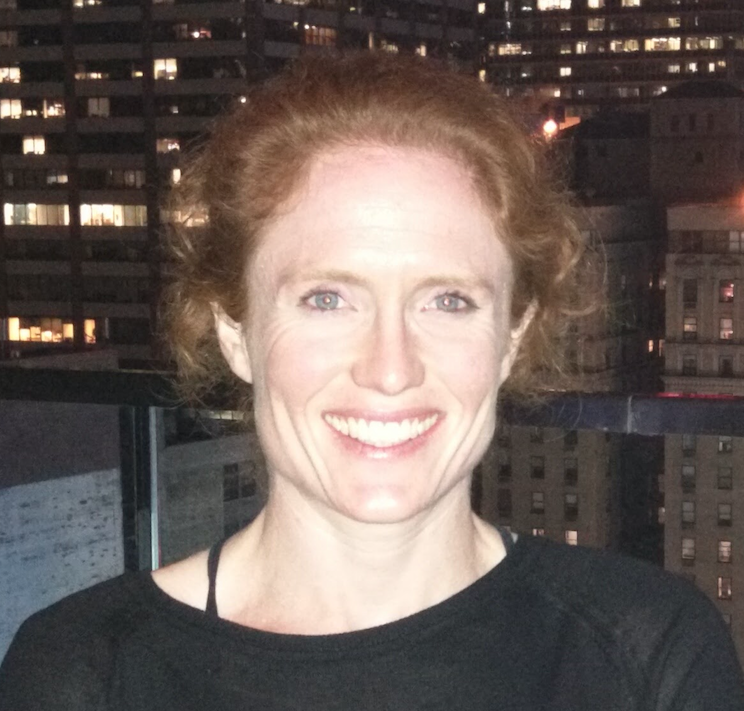 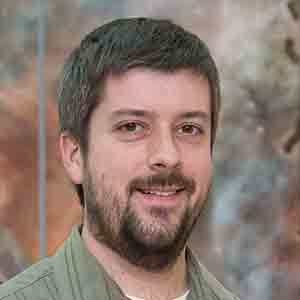 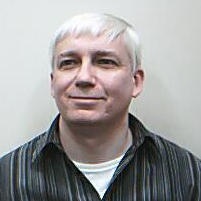 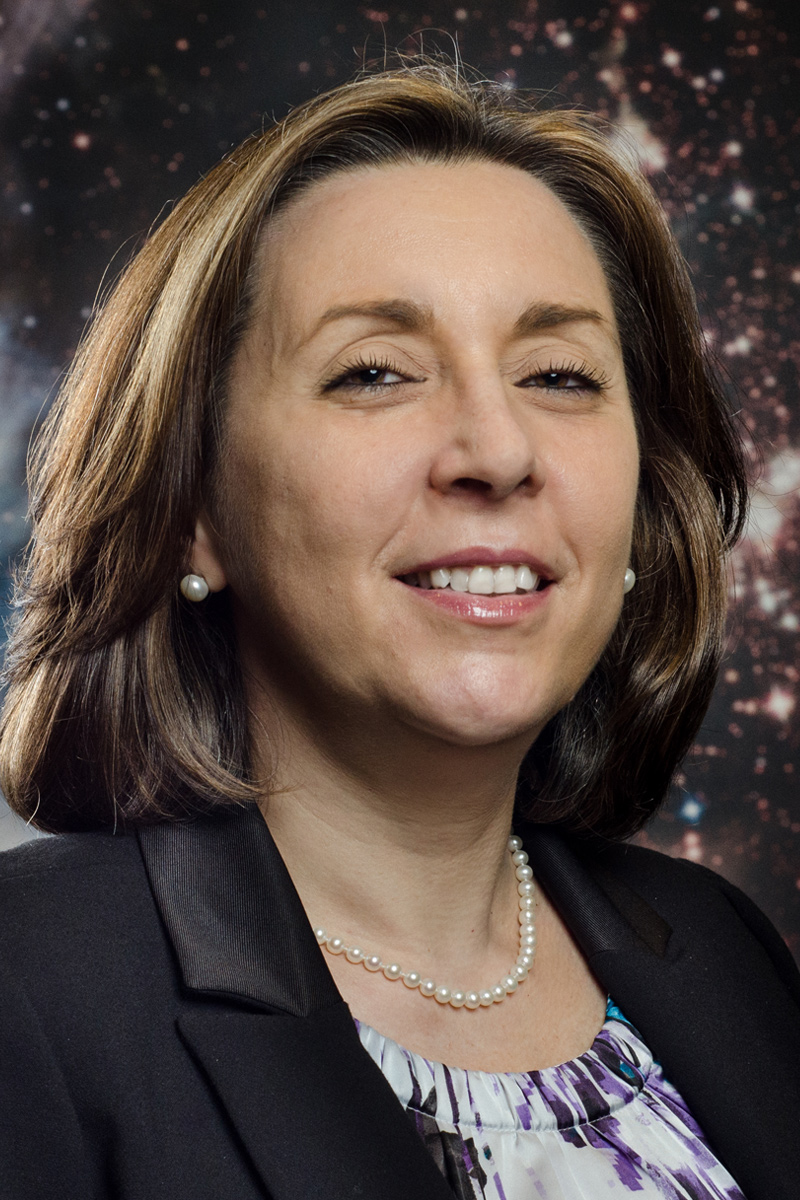 Ivo Busko
(DP/software)
Will Fischer
(T Tauri star Lead Expert)
TalaWanda Monroe
(Observing Lead)
Alessandra Aloisi
(Pre-imaging)
Julia Roman-Duval (CIT Lead)
Charles Proffitt
(Observing)
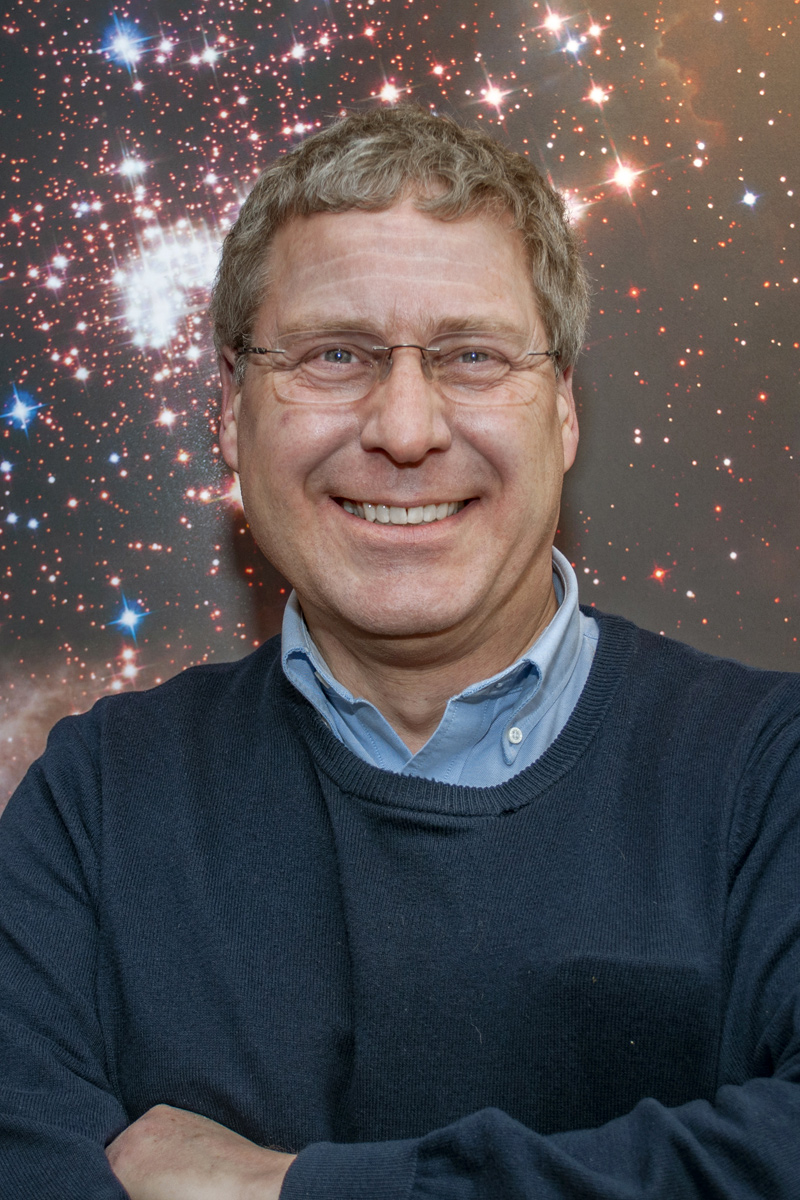 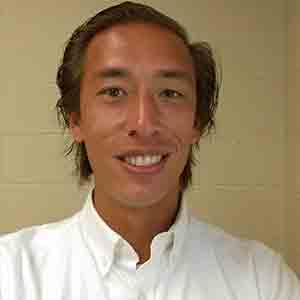 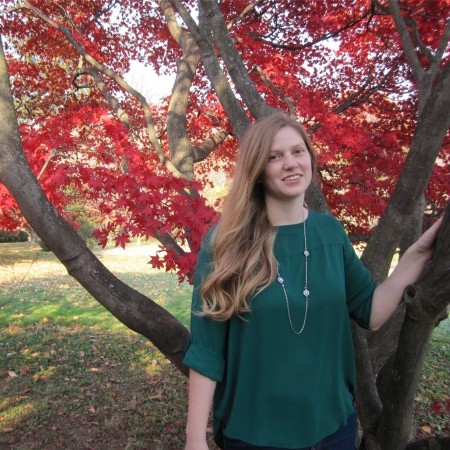 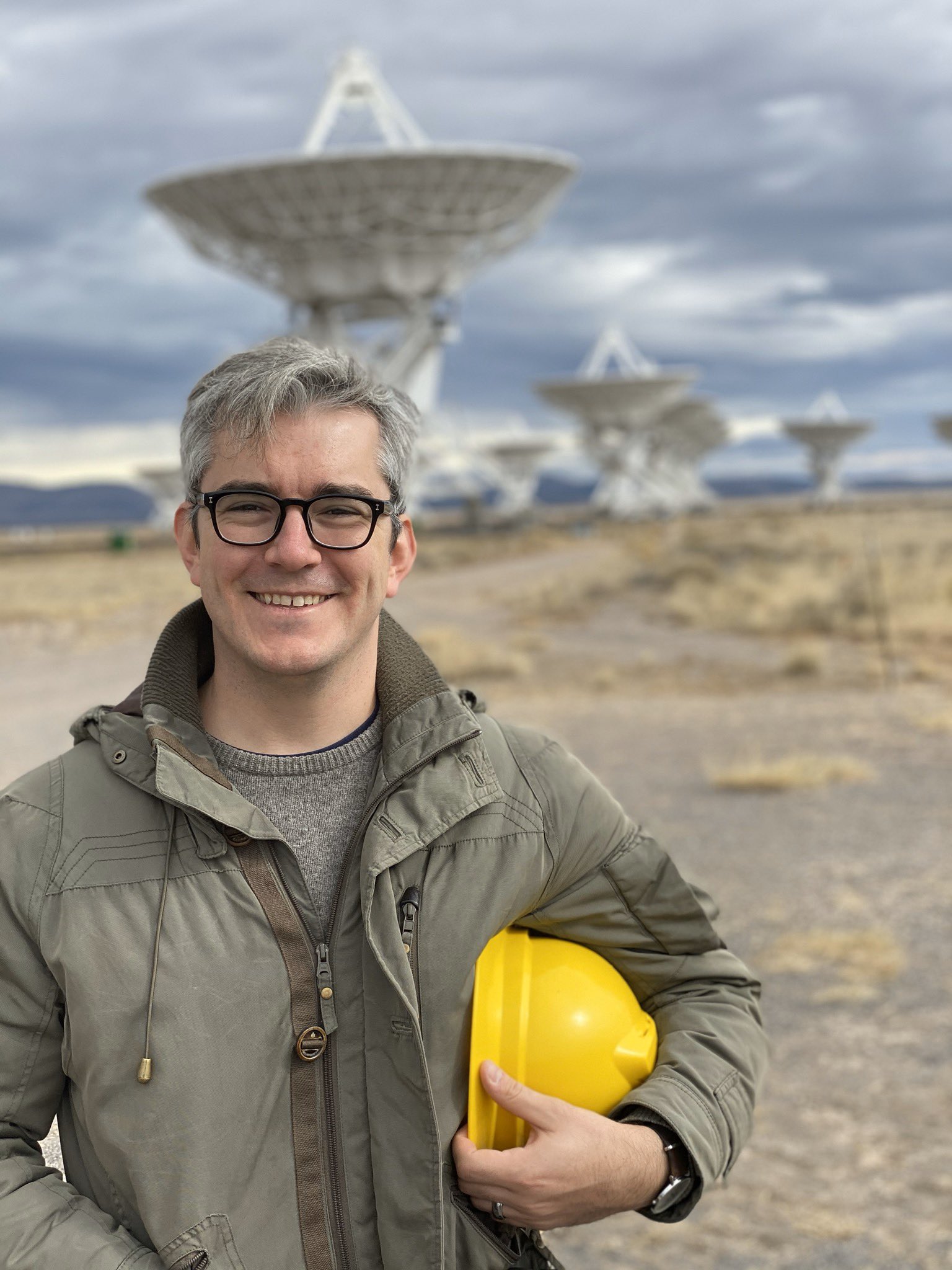 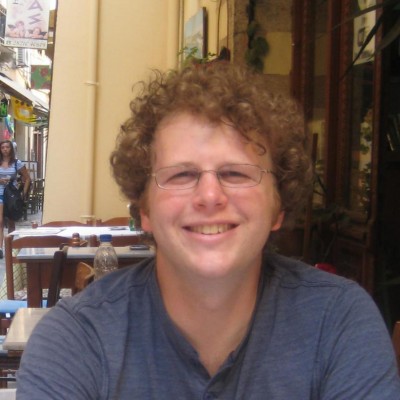 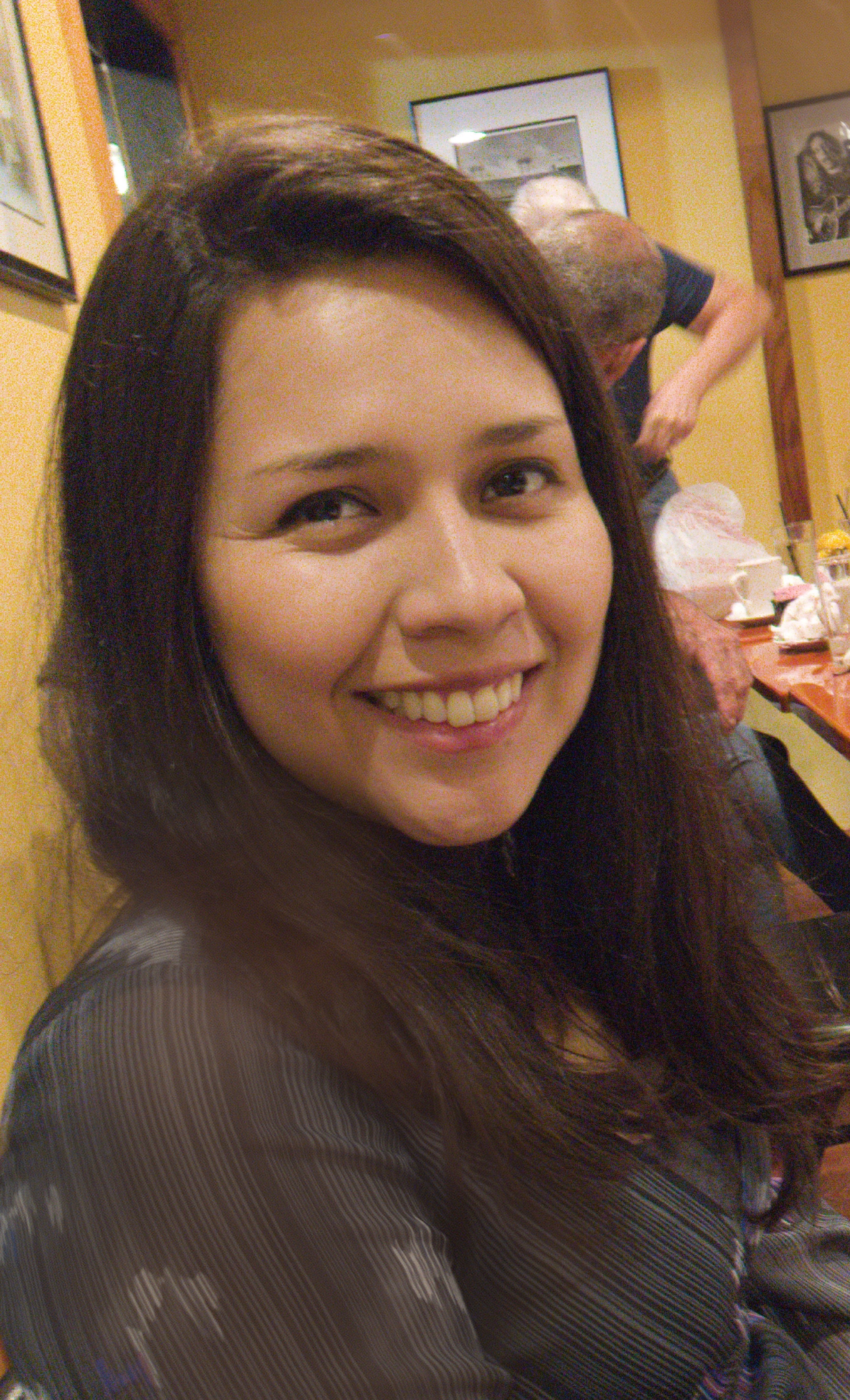 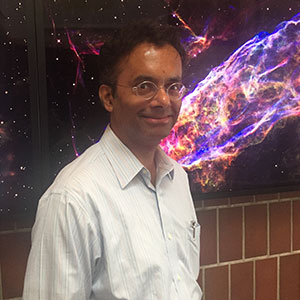 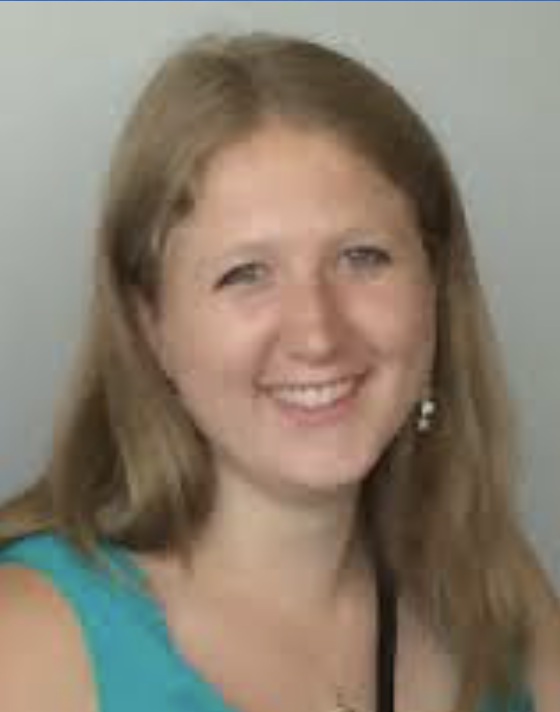 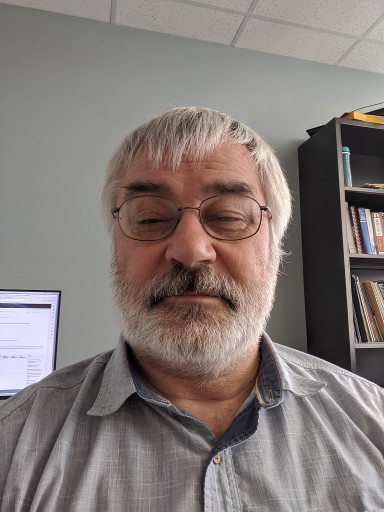 Alex Fullerton
(Massive Star Lead Expert)
Sean Lockwood
(ETC, Obs)
Chris Britt
(Public Outreach)
Elaine Frazer
(DP)
Travis Fischer
(DP Deputy Lead)
Svea Hernandez
(DP)
Ravi Sankrit
(Observing)
Robert Jedrzejewski
(DP, software)
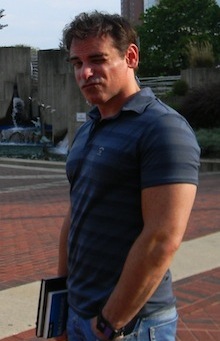 Rachel Plesha
(Targets, Obs, DP)
Alec Hirschauer
(Oberving)
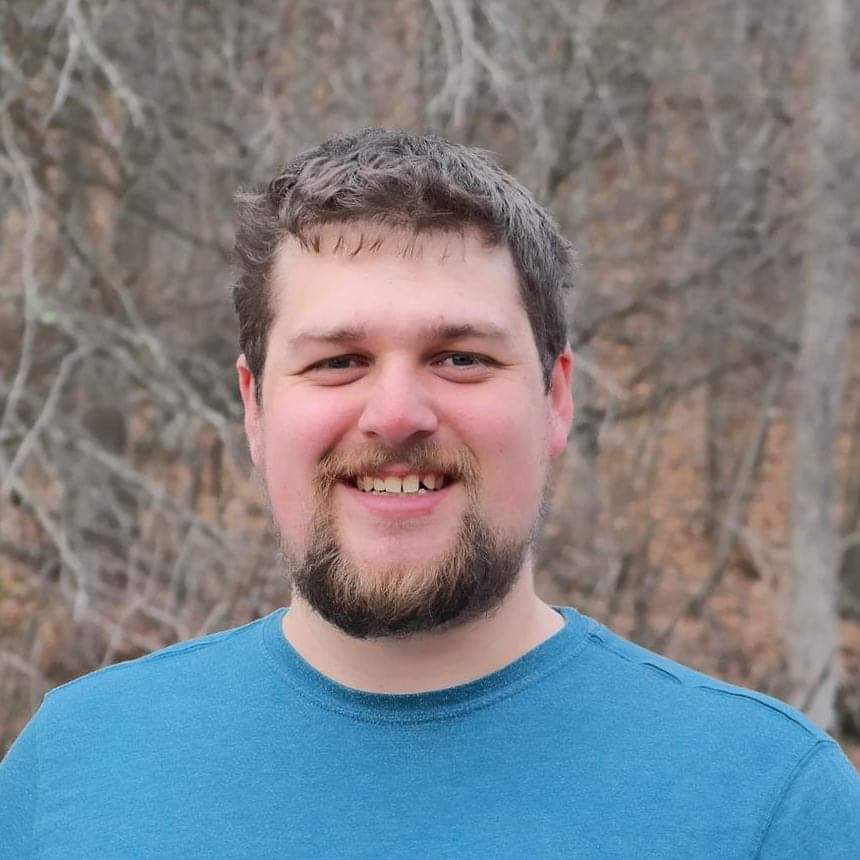 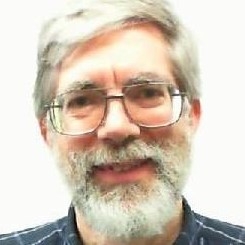 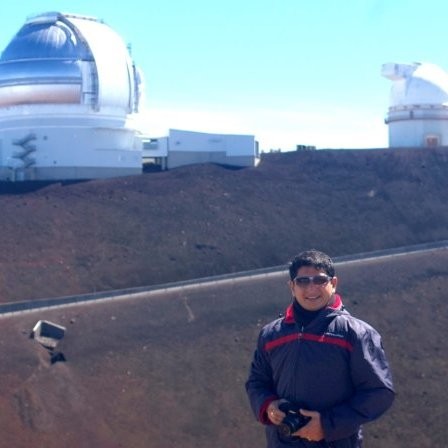 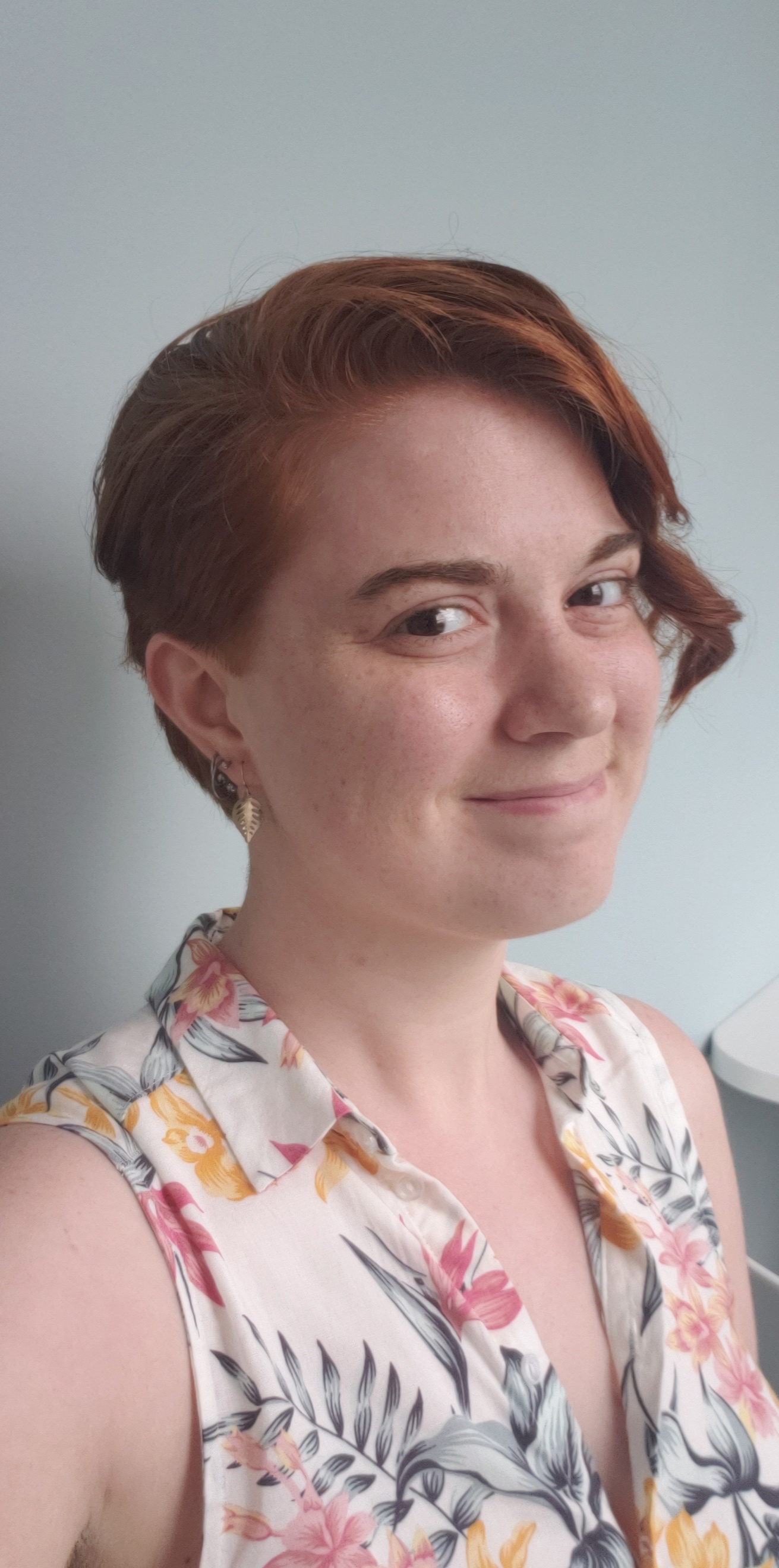 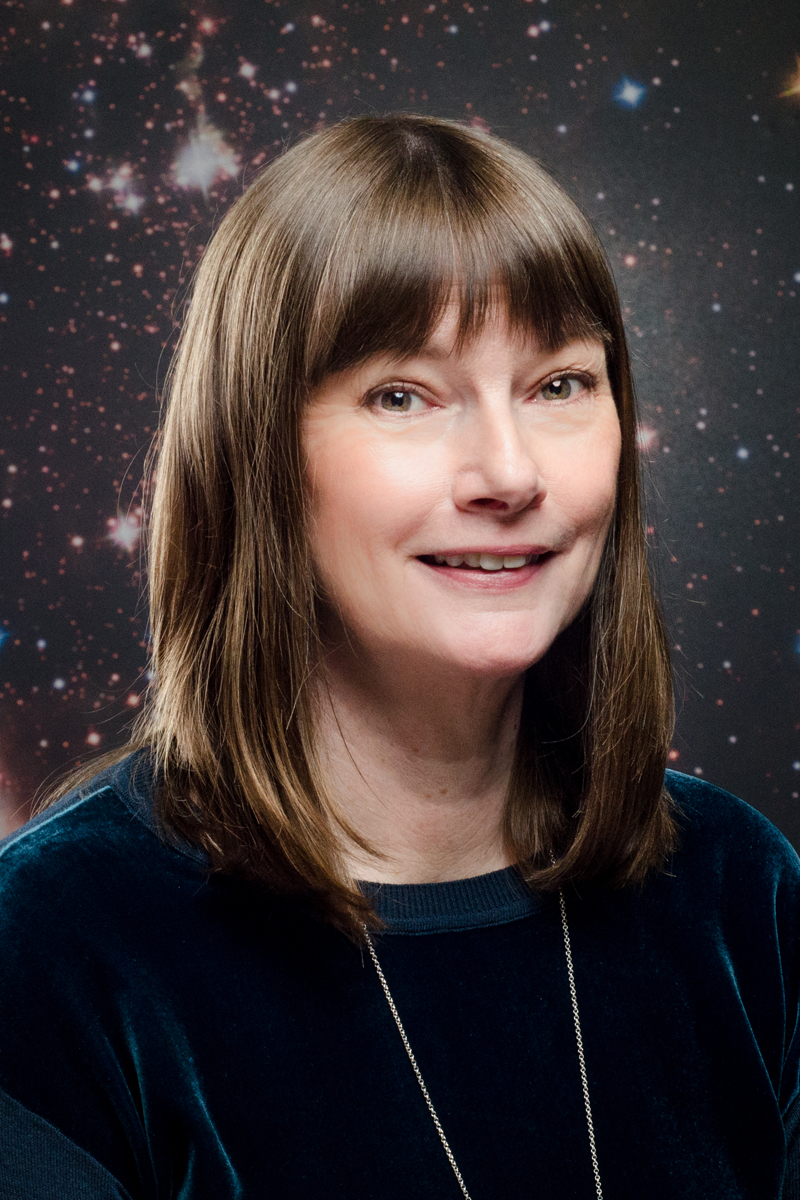 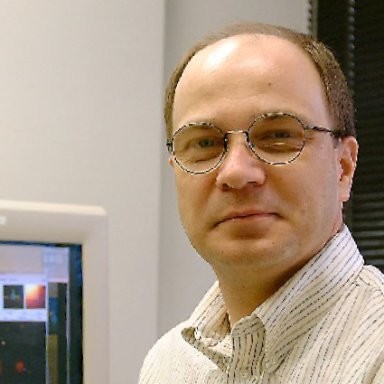 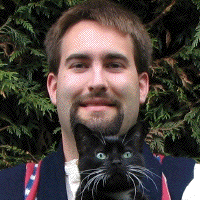 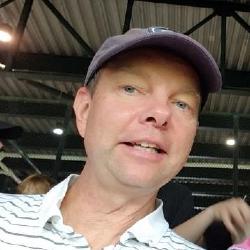 Adric Riedel
(Targets, DP)
Dan Welty
(Targets, Obs, DP)
Brian York
(DP)
Linda Smith
(Targets)
Richard Shaw
(DP)
Leonardo Ubeda
(Website)
David Sahnow
(Observing)
Debopam Som
(Observing)
Jo Taylor
(DP Lead)